Overview of Career Center Servicesby Kristin M Keller
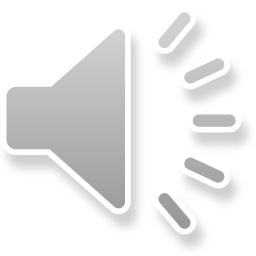 Which resource does the SJSU Career Center provide?
Networking Tips
FT / PT Job Search
Career Fairs / Events
Resume/Cover Letter
Interviewing Practice
Explore Career Paths
LinkedIn Profile Review
Exploring Majors
All Of The Above
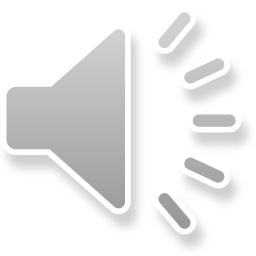 [Speaker Notes: SJSU Career Center offer all of these services]
SJSU Career Center and You
We help students: 
With career development during their time on-campus and beyond
Market your strengths to employers
Find opportunities to get real-world experience
That’s me!
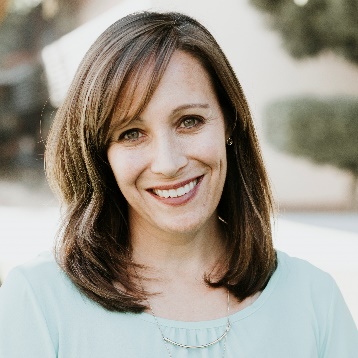 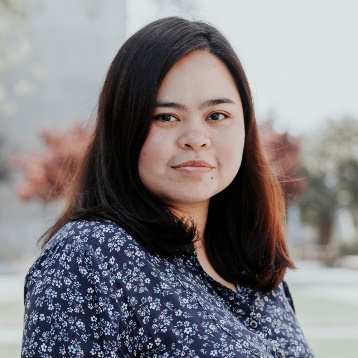 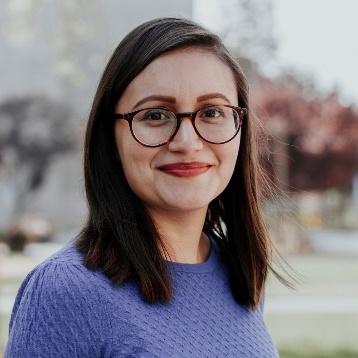 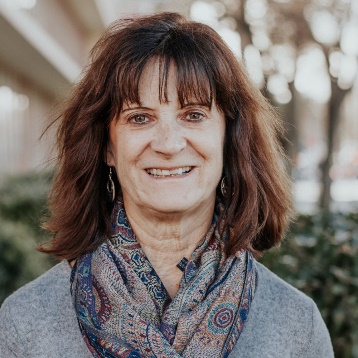 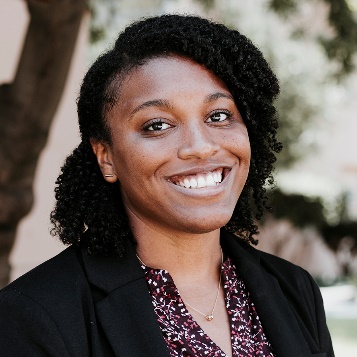 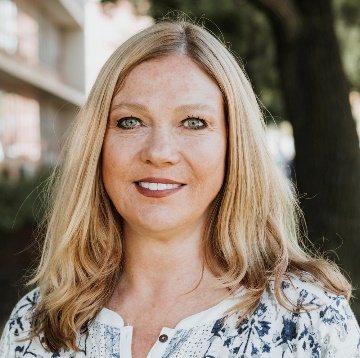 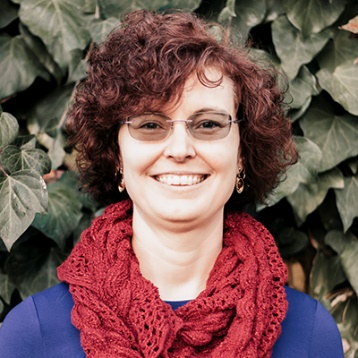 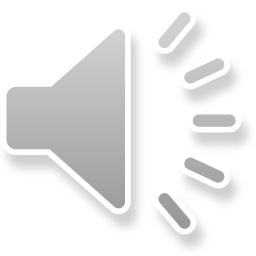 [Speaker Notes: → Market your traits to employers
resume building
interview preparation 
job fair preparedness
Networking

→ Find opportunities to get real world experience
Job/Internship prep 
Volunteer opportunities]
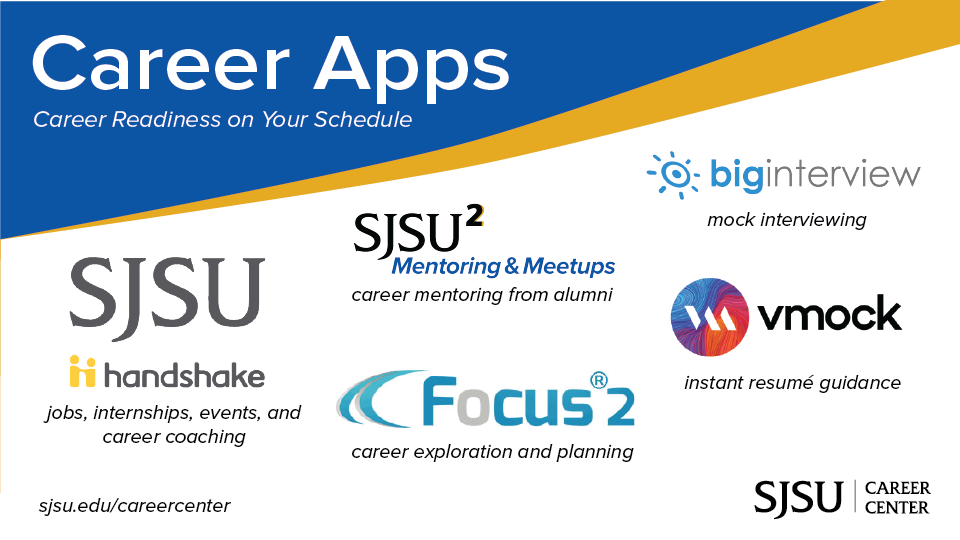 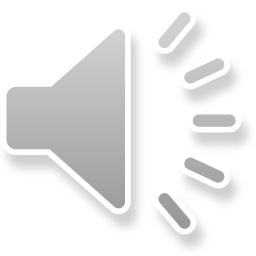 For more details visit sjsu.edu/careercenter > resources
[Speaker Notes: *OPTIONAL in the event that a live demo is not possible]
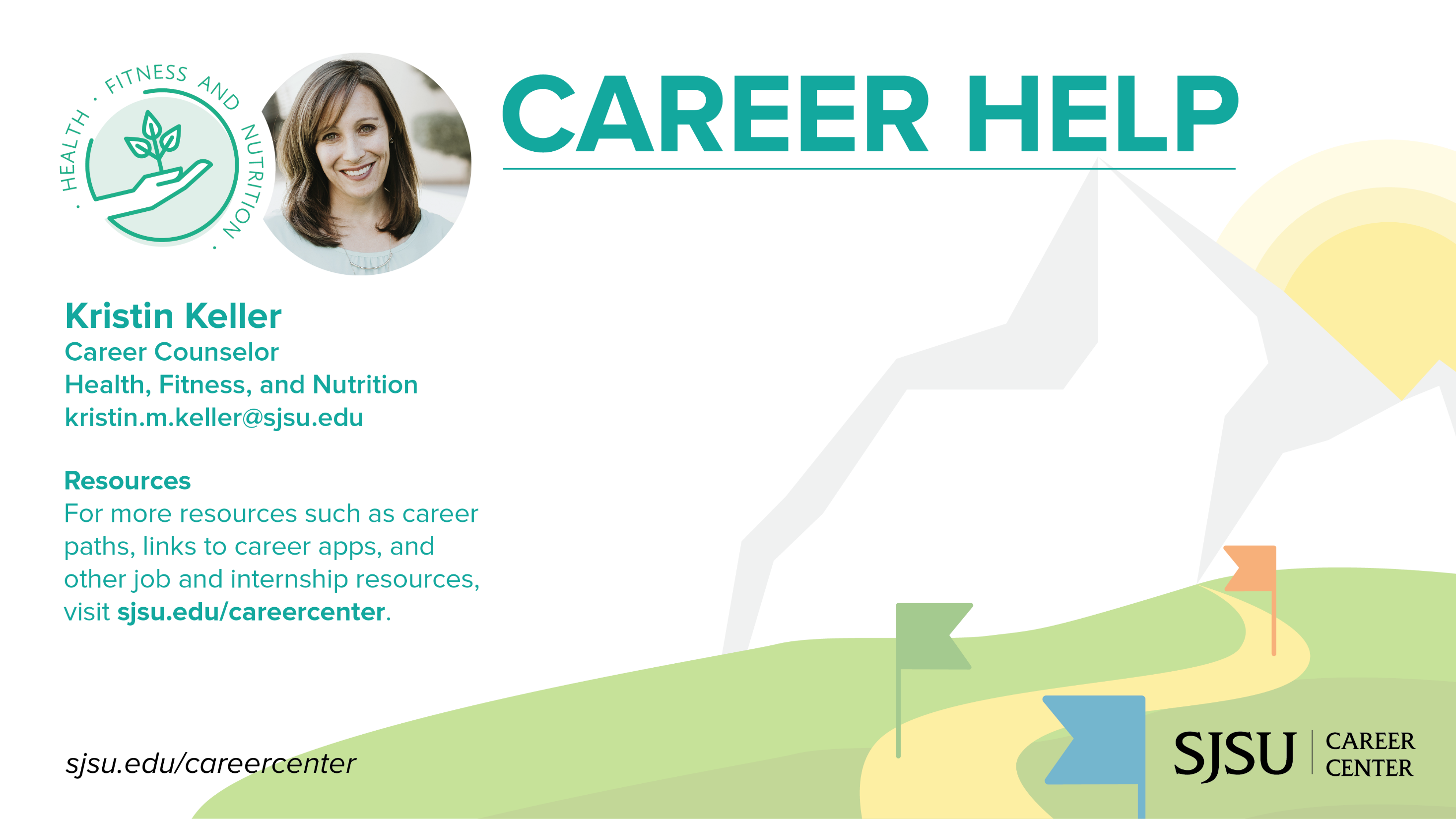 Schedule an appointment:  
30 min 1:1 appointments available.
Book on Spartan Connect or email me directly.

Counseling Topics:  Resume, Job Search, Networking, Interview Preparation and more!
Fall 2021: Virtual and In-Person Counseling offered M-F
Note:  Next SJSU Health Job and Internship Fair offered in Spring 2022
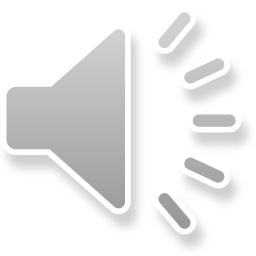 Thank you!
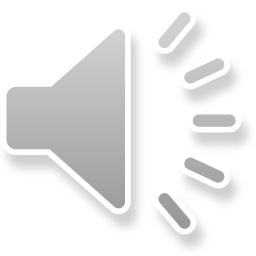